Rozvoj inovatívnych foriem vzdelávaniana Univerzite Mateja Bela v Banskej BystriciITMS 26110230077
Tablety vo vzdelávaní

Ing. Dana Horváthová, PhD.
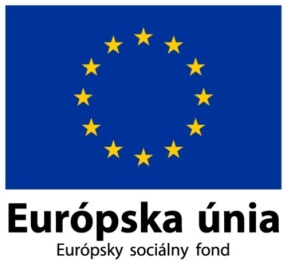 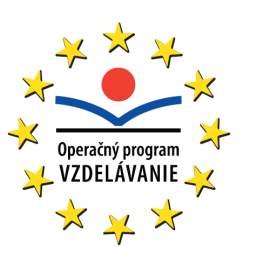 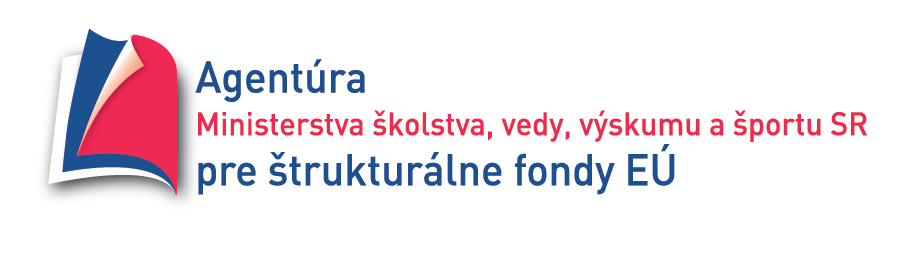 Moderné vzdelávanie pre vedomostnú spoločnosť/Projekt je spolufinancovaný zo zdrojov EÚ
história
1946
1981
2010
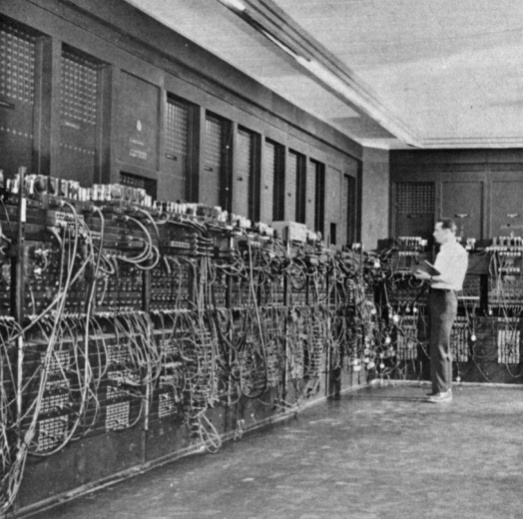 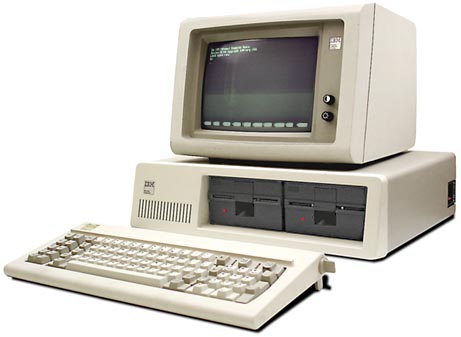 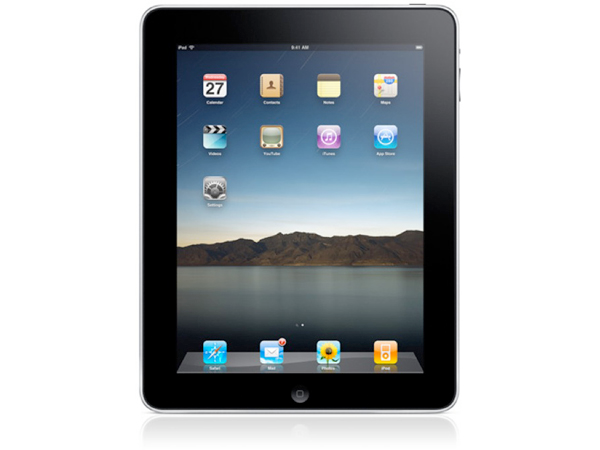 ENIAC
IBM 5150
iPad
Mobilné Zariadenia
tablety, notebooky, smartbooky, netbooky, PDA, MP3 prehrávače, čítačky elektronických kníh a herné konzoly PDA, ....
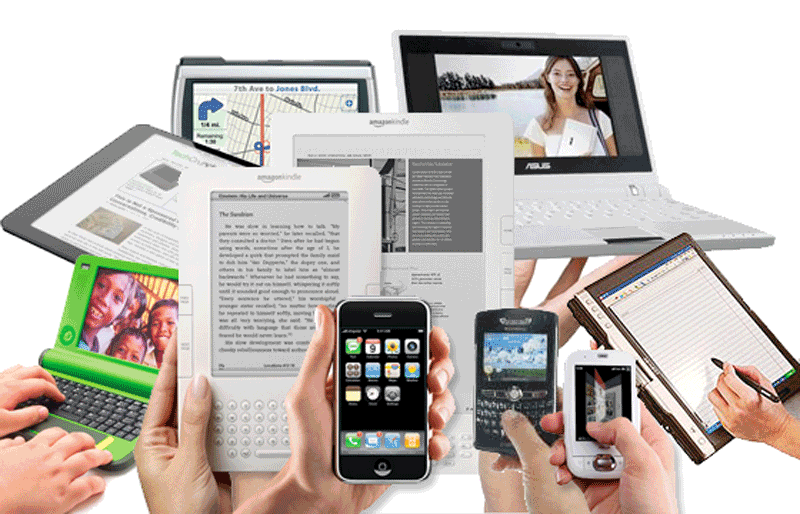 TAblety
Počítače s veľkou mobilitou

Prelomový rok 2010

Apple iPad

Obrovský trh

iOS, Android, Windows
Škola na dotyk
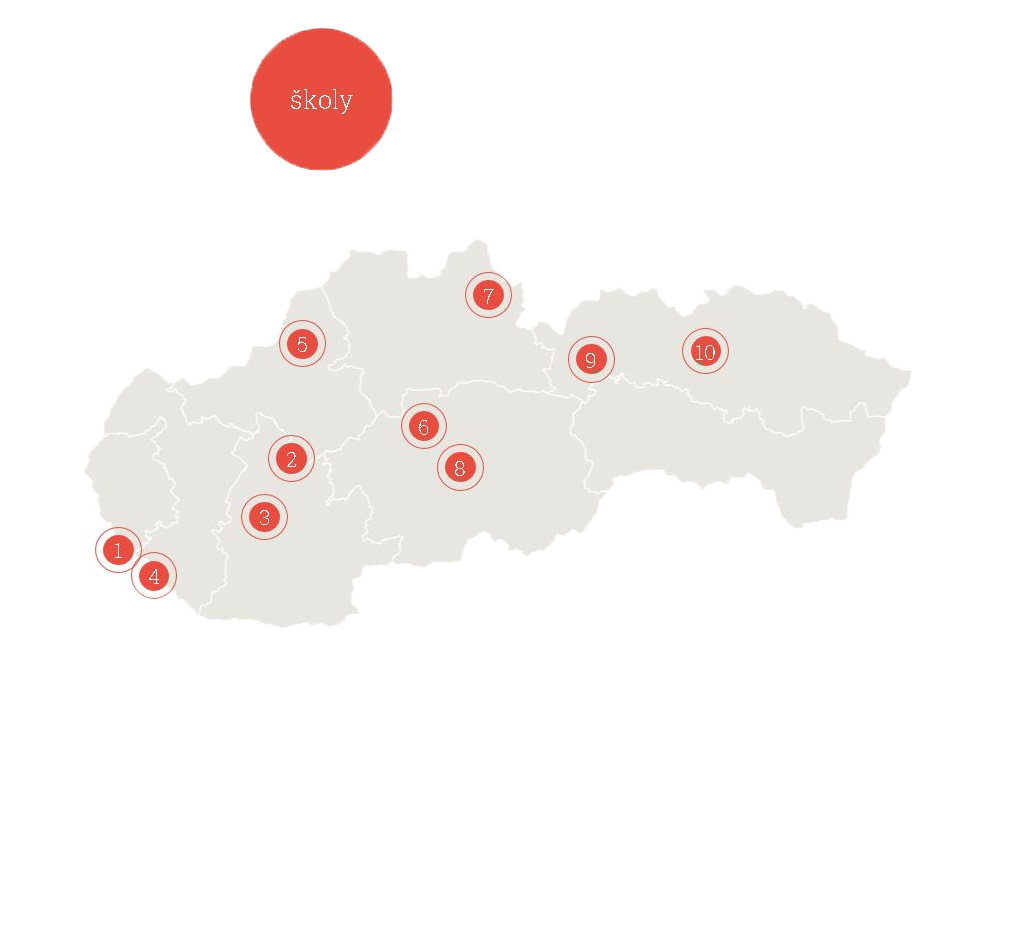 Projekt Ministerstva Školstva

Tablety na školách

Iné interaktívne pomôcky

Záujem rozšíriť tablety na všetky školy
6.    Gymnázium Ladislava Sáru
7.    Základná škola Bošany
8.    Základná škola Nitra
9.    Základná škola Mateja Bela
10.  Základná škola Banská Bystrica
Gymnázium Ladislava Sáru
Základná škola Bošany
Základná škola Nitra
Základná škola Mateja Bela
Základná škola Banská Bystrica
APlikácie
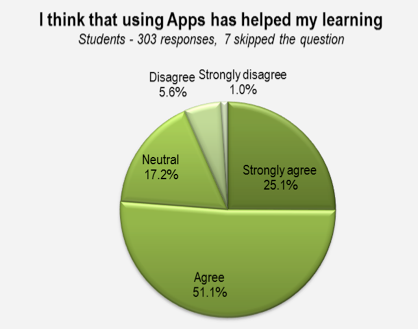 Rôzne operačné systémy

Kvalita aplikácií

Určenie aplikácií

Dostupnosť
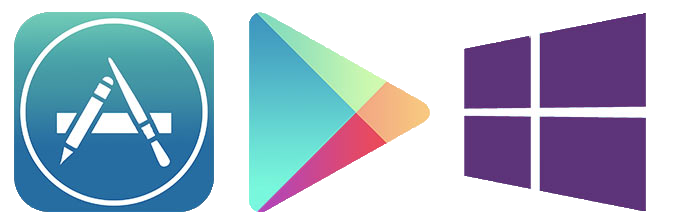 Tablety a Ich operačné systémy
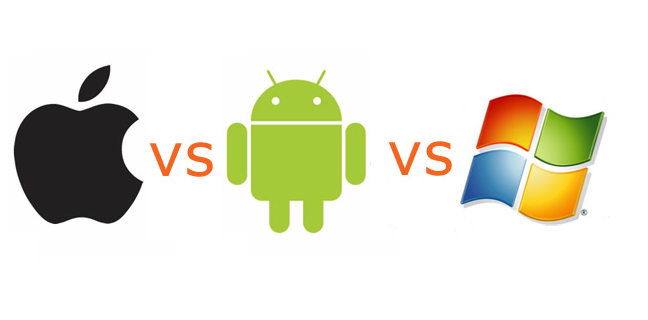 Apple ios
WolframAlpha
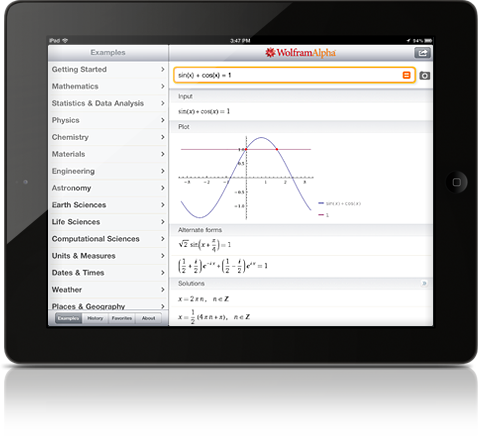 Apple ios
Math Ref Free
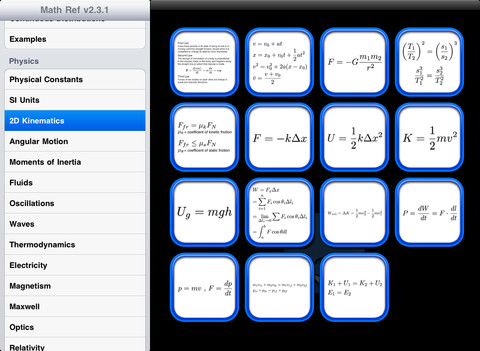 ANDROID
Nauč sa HTML5
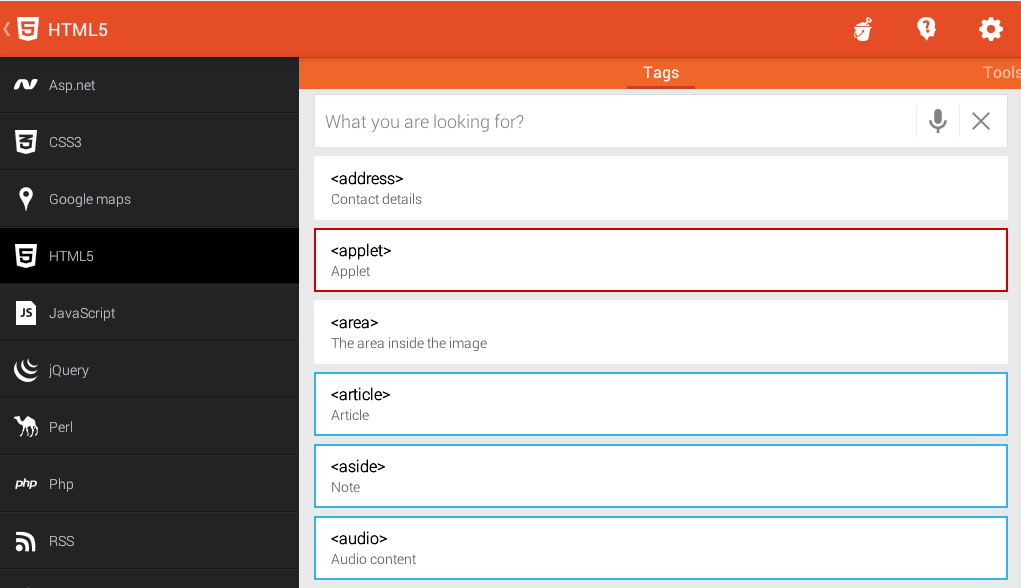 ANDROID
Visual Anatomy
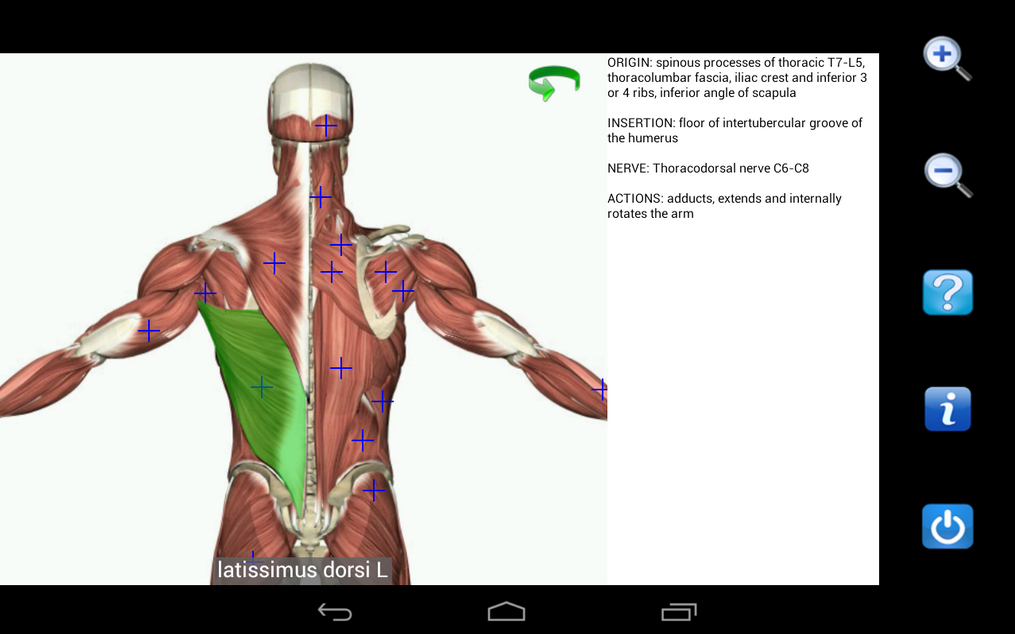 WIndows
moodle
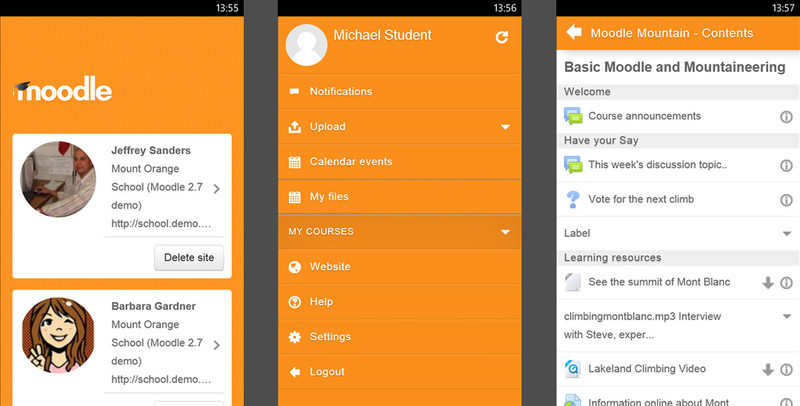 WIndows
Dobrý plán
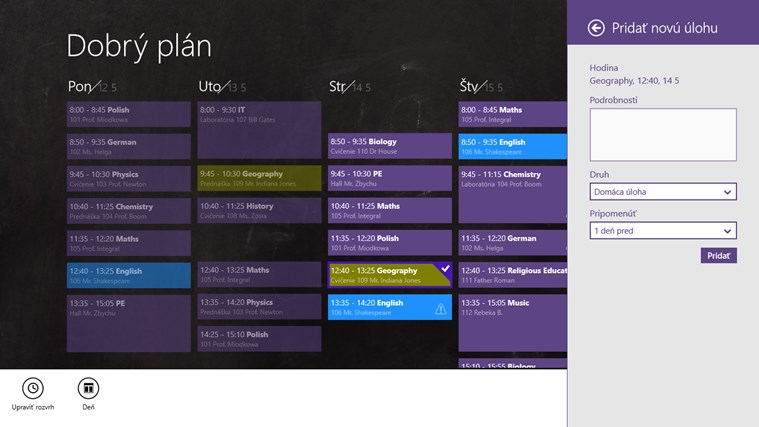 Ďalšie možnosti využitia
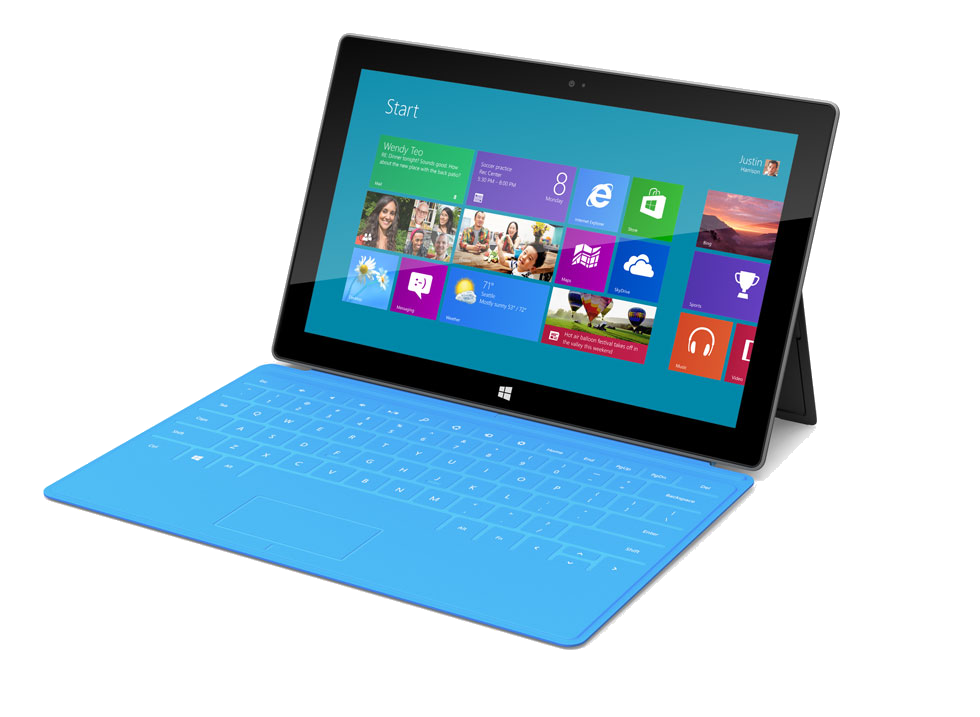 Surfovanie po internete

Video tutoriály

Elektronické knihy

Komunikácia

Správca súborov